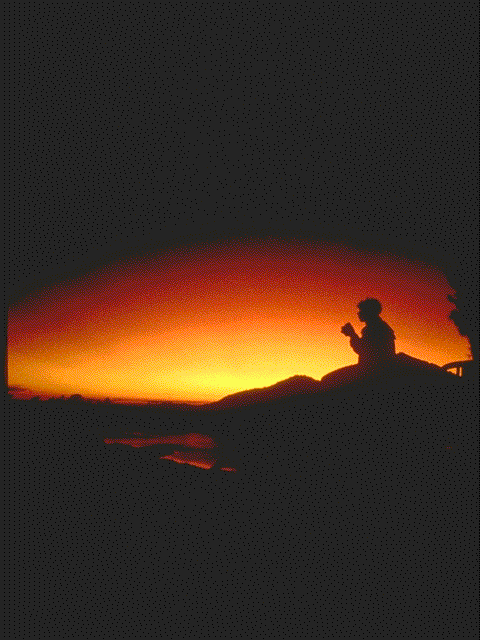 Hu¶Xy¯nte¡vv
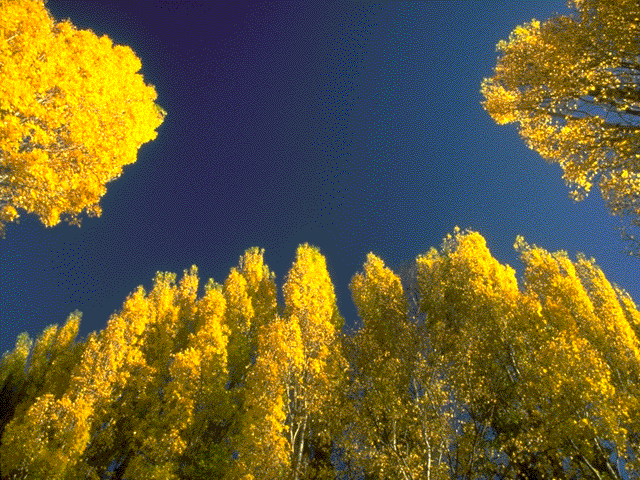 ]T\w F§s\ Ffp¸am¡mw?
1. ]Xdm¯ a\:km¶n[yw 2. {i²
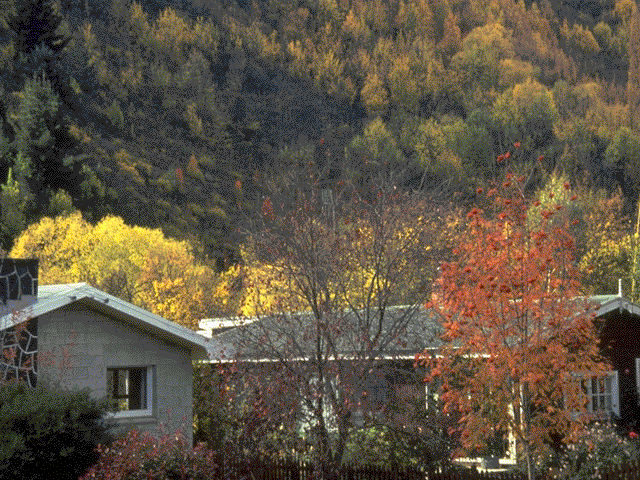 B{Kln¨ hnPbw IcØam¡m\mIp¶pt­m?…
]cmPb§fpsS ImcW§Ä
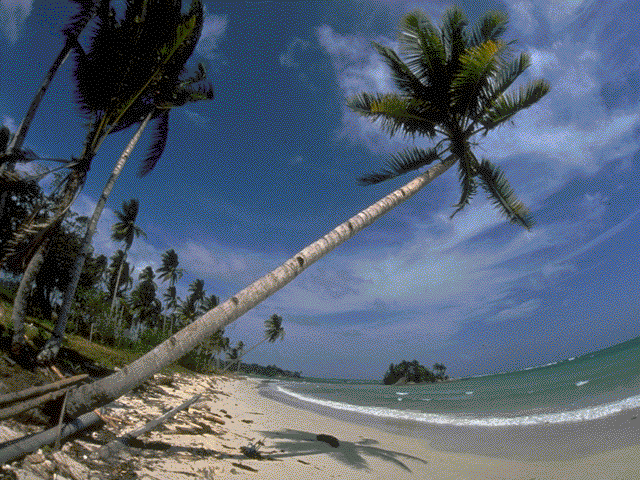 Un clear Objectives
Failure to Plan
Poor  Scheduling
Failure to set priorities
Lack of self discipline
Attempting to do too much at a time
Over confidence
Lack of confidence and unnecessary tension
D¶XhnPb¯n\v API t^mÀape
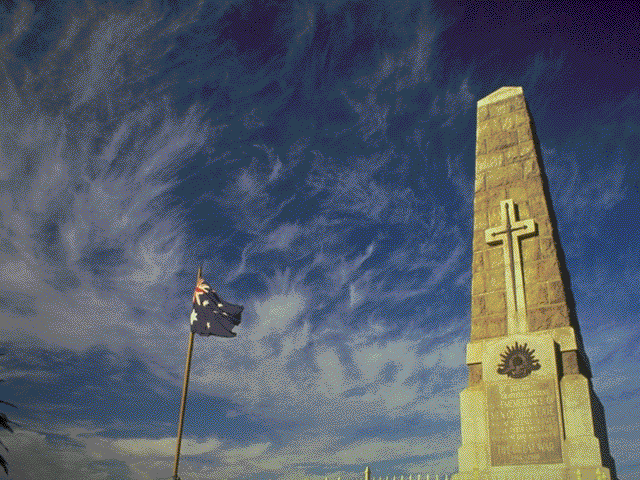 A - Aspiration
hyàambe£yw 
Xo{hambB{Klw
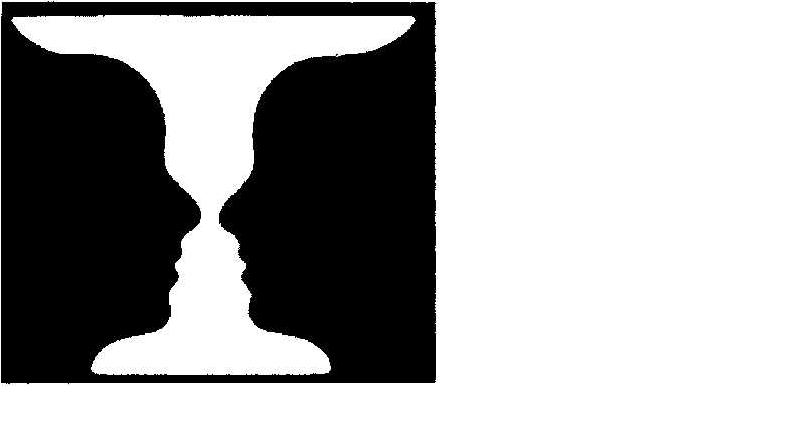 \nco£W ]mShw
P - Perspiration
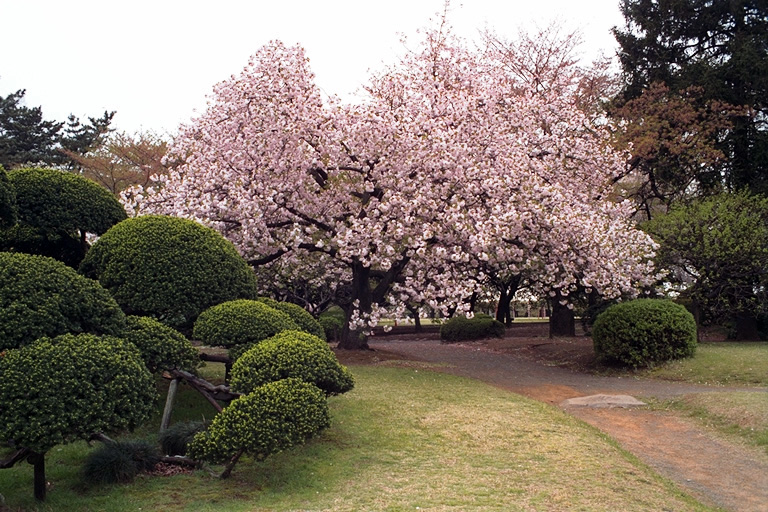 ITn\m²zm\w
Xo{h]cn{iaw
I - Inspiration
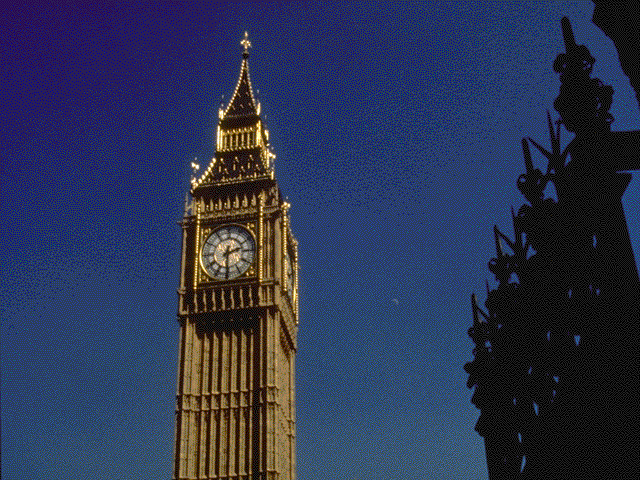 ssZhoIamb {]tNmZ\w
Cuizc\nepÅ B{ibw

hnPbw = e£yw + {iaw + ssZhw
]T\¯n\v 10 Iev]\IÄ
Promptness
]Tn¡m\pÅXv DS³ ]Tn¨p XoÀ¡pI
		\o«nsh¸v hn²ymÀ°nbpsS apJyi{Xp
		aSnb³ ae Npa¡pw
	ImcW§Ä
]cmPb`oXn
AekX
anIhnt\mSpÅAanX{]Xn]¯n
tPmenbpsSImTn\yw(]T\w)
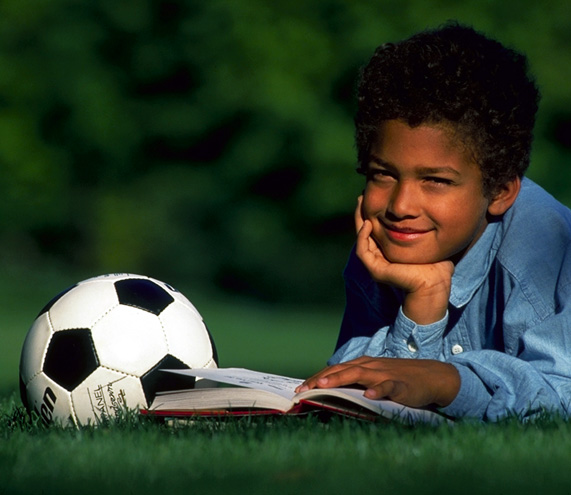 Priority
]T\¯n\p]cnbmbn asäm¶n\pw {]m[m\yw sImSp¡mXncn¡pI (alm·mcmb km[mcW¡mÀ)

	""Hcp Imcyw GsäSp¯mÂ AXv ]qÀ¯nbm¡m³ {ian¡pI. AXnsâ Ahkm\w hsc F¯pI. A´yw ZÀin¡msX Hcn¡epw bÚw Dt]£n¡cpXv''.

kzman hnthIm\µ³
Prayers
Xm³]mXn ssZhw]mXn .
AXn\mÂ Cuizct\mSv {]mÀ°n¡pI

30+50+20 = 100
30- -þ Bcw`w þ ]co£W L«w
50 -þ XpSÀ¨ þ klmbI L«w
20 þ ]qÀ¯oIcWw þ hnPbL«w
" kzbw klmbn¡p¶hsc am{Xta kzÀ¤w klmbn¡q."
4 - Planning
Bkq{XWw kÀÆ{][m\w 
kab_ÔnX IÀ½]²Xn AhiyLSIw
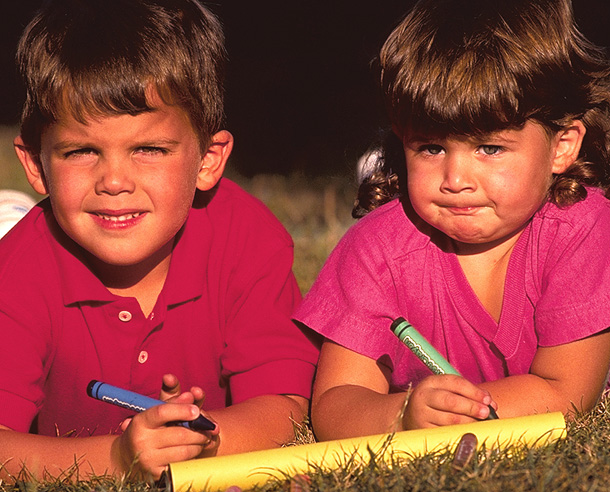 5 þ Perseverance
{]iv\§fp­mbmepw \nc´cw {]bXv\n¡pI Ac§nse¯m³ Hcp§pI
Do not postpone the unpleasent and difficult tasks. Do them now and you will feel much better attainment
6 þ Perspiration
AekX ssI shSnªv ITn\m²zm\w sN¿pI
Winners have a driving force that keeps them winning
7 þ Purposefulness
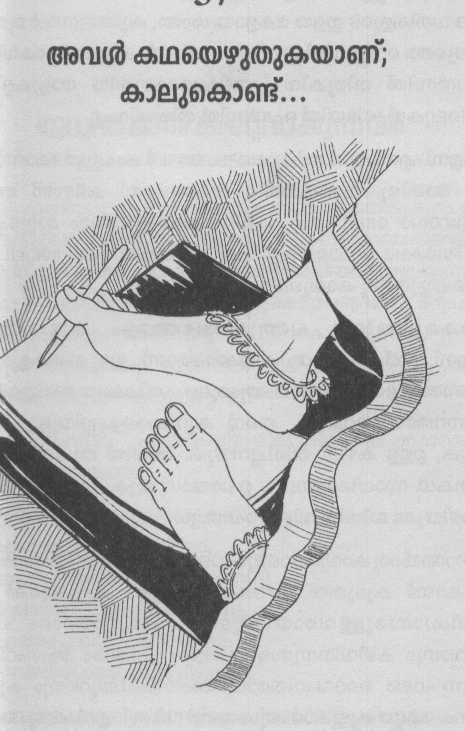 kz´w IgnhpIÄ hnebncp¯n X\n¡mcmIW sa¶v Xocpam\n¨v apt¶m«p t]mIpI. 
F\n¡Xp Ignbptam?
8 þ Perfection
]Tn¡p¶Xv ]qÀ®ambn ]Tn¡pI. 
GtIm]\hpw Nn«s¸Sp¯epw
]T\w imcocnI {]{Inbbm¡Â 
_u²oIkao]\w 
(AdnbÂ, a\Ênem¡Â, hnebncp¯Â)
kPohamb HmÀ½ ]pXp¡Â
SQ3R
S   -  Survey     - kao£ - þ ]Tn¡m³ t]mIp¶h AhtemI\w sN¿Ww
Q  -  Questioning  _ Hmtcm JÞnItbmSpw tNmZyw tNmZn¡Ww
R1 - Reading	       _ 	a\Êncp¯n {i²tbmsS hmbn¡Ww
R2 - Reciting	       _	BhÀ¯n¨pcphnSÂ
R3 - Re-Reading  _	AhtemI\w
9 þ Peace
IgnªXns\ HmÀ¯v hnjan¡mXncn¡pI
10 þ Time Pass
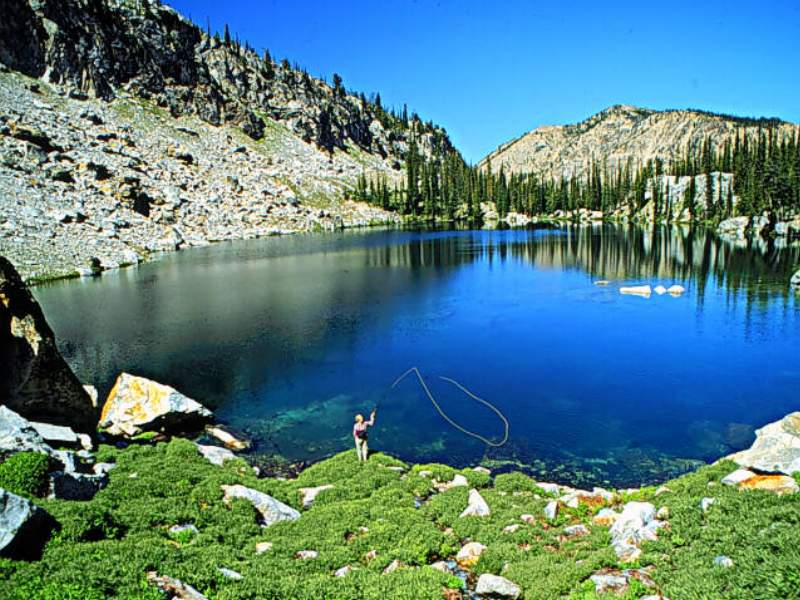 hnt\mZ¯n\pw hn{ia¯n\pw kabw Is­¯pI.
HmÀ½iàn
HmÀ½ 
= 
XmXv]cyw
+
GIm{KX
+
a\Ênem¡Â
adhn
ICU t^mÀape
I  - Interest
C - Concentration
U - Understanding
hnPb¯nte¡v 7 ]SnIÄ
1. DZm¯amb aqeyt_m[w
2. hyàamb e£yt_m[w
3. Xo{hamb B{Klw
4. BßmÀ°amb ITn\m²zm\w
5. kzX{´amb A¨S¡w
6. ]Xdm¯ ZrV\nÝbw
7. a[pcXcw Cu hnPbw
HmÀ¡pI 
 hnPb¯nte¡v Ipdp¡phgnbnÃ
{]Xn`bpsS 1 %. {]tNmZ\hpw 99% ITn\m²zm\hpamWv